Location, Climate,
& Natural Resources:
Mexico,
Venezuela,
Cuba, & Brazil
Where People Live
& How They Trade
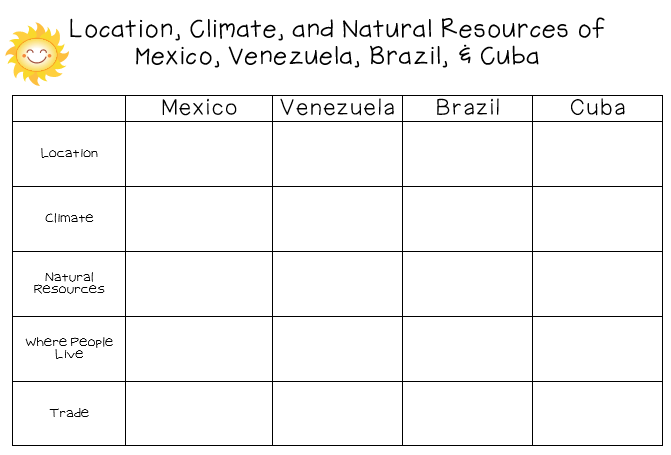 Location, Climate,
& Natural Resources:
Mexico,
Venezuela,
Cuba, & Brazil
Where People Live
& How They Trade
Mexico
Location
It’s south of the US, east of the Pacific Ocean, and west of the Gulf of Mexico & Caribbean Sea.

It’s great that it’s located between major bodies of water because: 
great opportunities for trading
can easily ship goods around the world

Another advantage: close to US, so trade between two countries is convenient.
Climate
In Mexico, the climate varies according to location: 
The northern part is mostly desert (hot).
The beaches have a tropical climate.
Mountains and plains have a more mild climate.
Chihuahua (Mexican state)
Sierra Madre Occidental
Chiapas (Mexican state)
Natural Resources
Oil is one of the top exports:
Exports 1.7 million barrels/day.
Money from oil sales provides 1/3 of government’s budget.

Mexico is one of the world’s top producers of silver.

Other exports include fruits, vegetables, coffee, & cotton.

Tourism is also a major industry.
Where People Live
Most people live in central Mexico:
arable farmland with enough rain to grow crops
many manufacturing centers are located here (provide jobs to 75% of the country’s population)

urban: 77%
rural: 23%
Mexico City
Mexico City
How They Trade
Mexico has a mix of new and old industries.
recently expanded railroads, airports, and electric generating plants

7 major seaports

exports: oil, manufactured goods, silver, fruits, vegetables, coffee, & cotton

tourism
Venezuela
Location
Venezuela is in the northeast part of South America, just north of equator.
It has coasts on Caribbean Sea and Atlantic Ocean.
This gives it easy access to trade with other countries.
The nearby Panama Canal provides a shortcut to the Pacific to trade with Asian countries.
There are mountains in the north and south, so only about 3% of the land is arable.
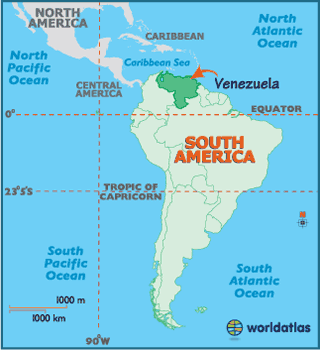 Climate
Venezuela has a hot, tropical climate.

It’s cooler in the mountains.

Rain varies by region (16 inches on the coast; over 100 inches in the mountains).
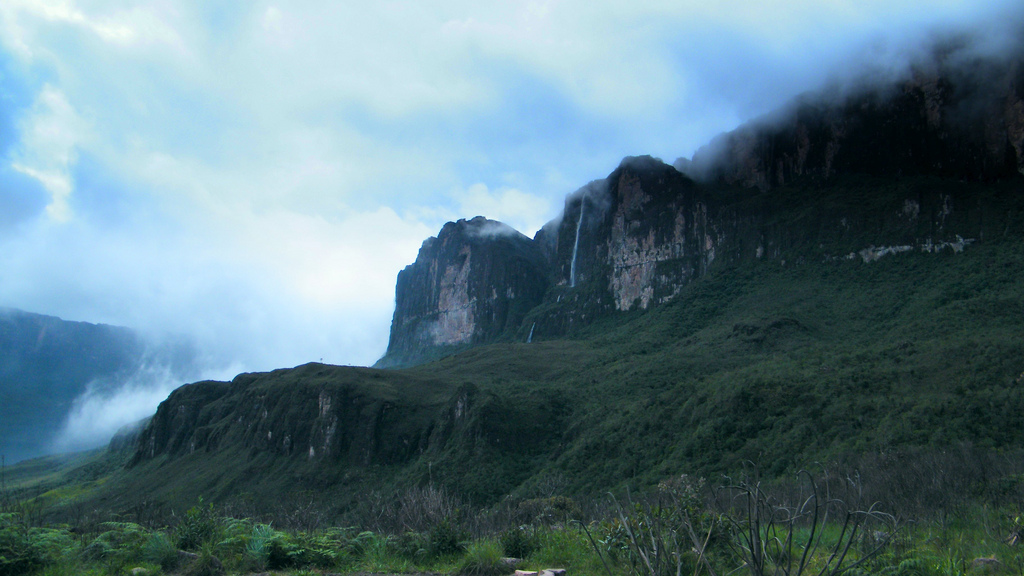 Natural Resources
Venezuela is the sixth-largest oil exporter in the world.
It produces 2.8 million barrels/day.
90% of the money the government makes on trade comes from oil exports.

Farming provides jobs for 10% of the population.
Where People Live
urban: 88%
rural: 12%

Caracas is the largest city.
Most people live in the northern highlands, along the coast.
Caracas
Caracas
How They Trade
90% of money made on exports comes from oil.

4 major seaports

Other exports: bauxite and aluminum, steel, chemicals, agricultural products, basic manufactures

Tourism
Cuba
Location
Cuba is an island 90 miles south of Florida, in the Caribbean Sea.

It’s only 700 miles long.

It’ the largest island in the West Indies.

It’s location on ocean trading routes has been an important influence on its history and economy.
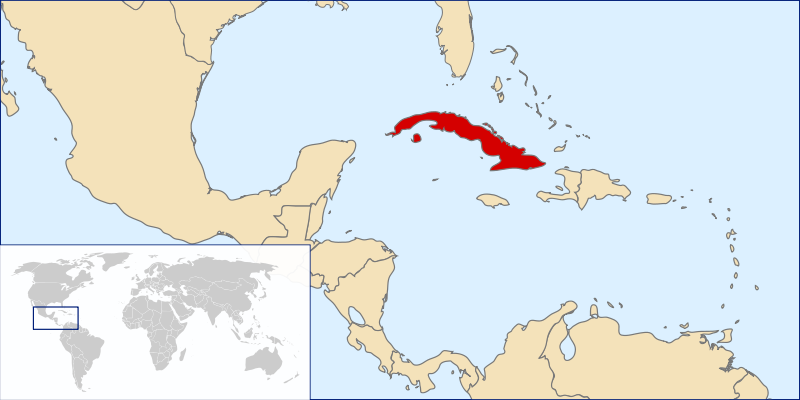 Climate
The climate is tropical but moderated by trade winds.
(It’s warm-to-hot all year long, but the winds provide relief from the heat.)

There’s a rainy season from May to October and a dry season from November to April.

Cuba is a target for hurricanes.
Hurricane season runs from June to November.
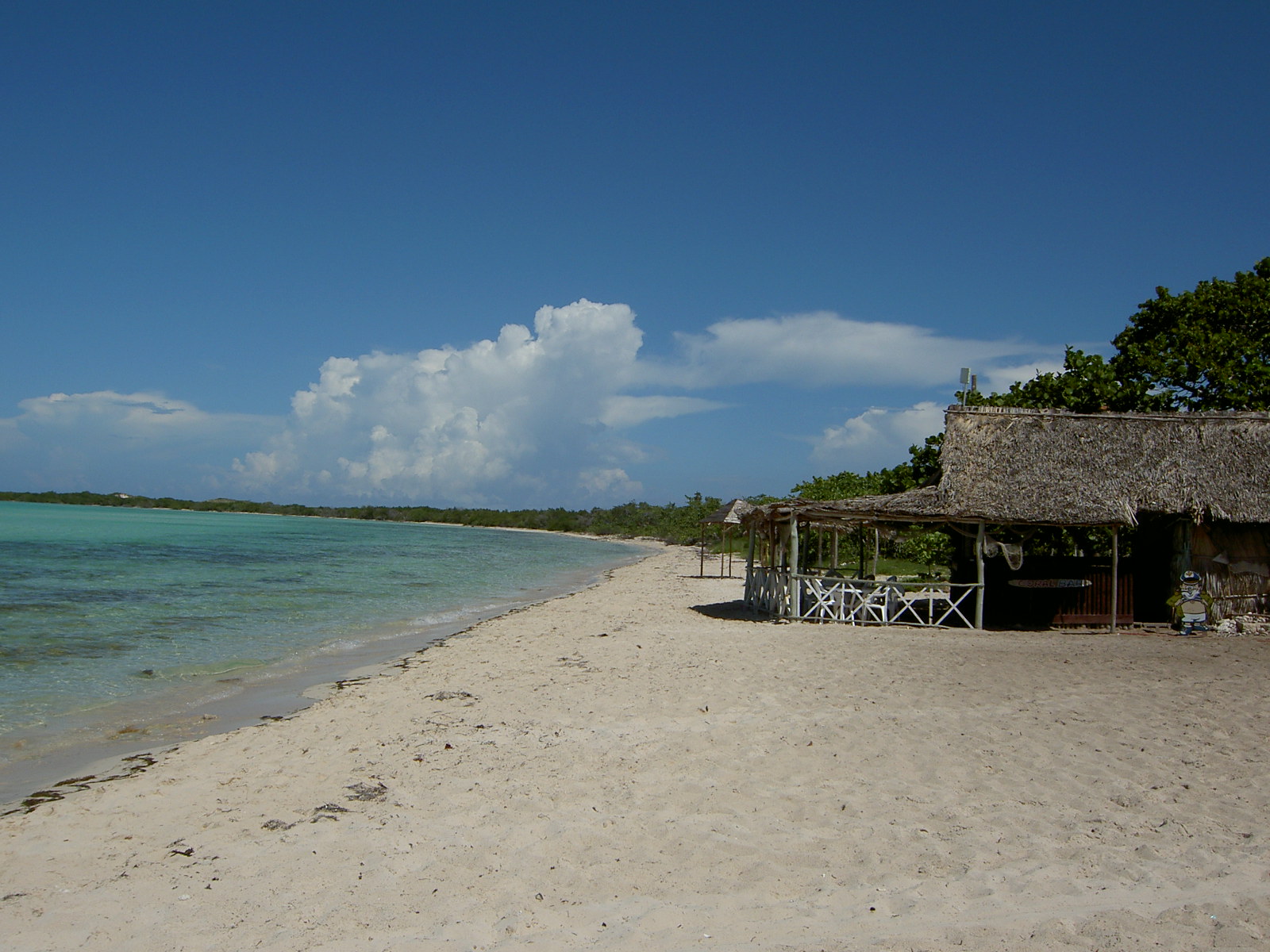 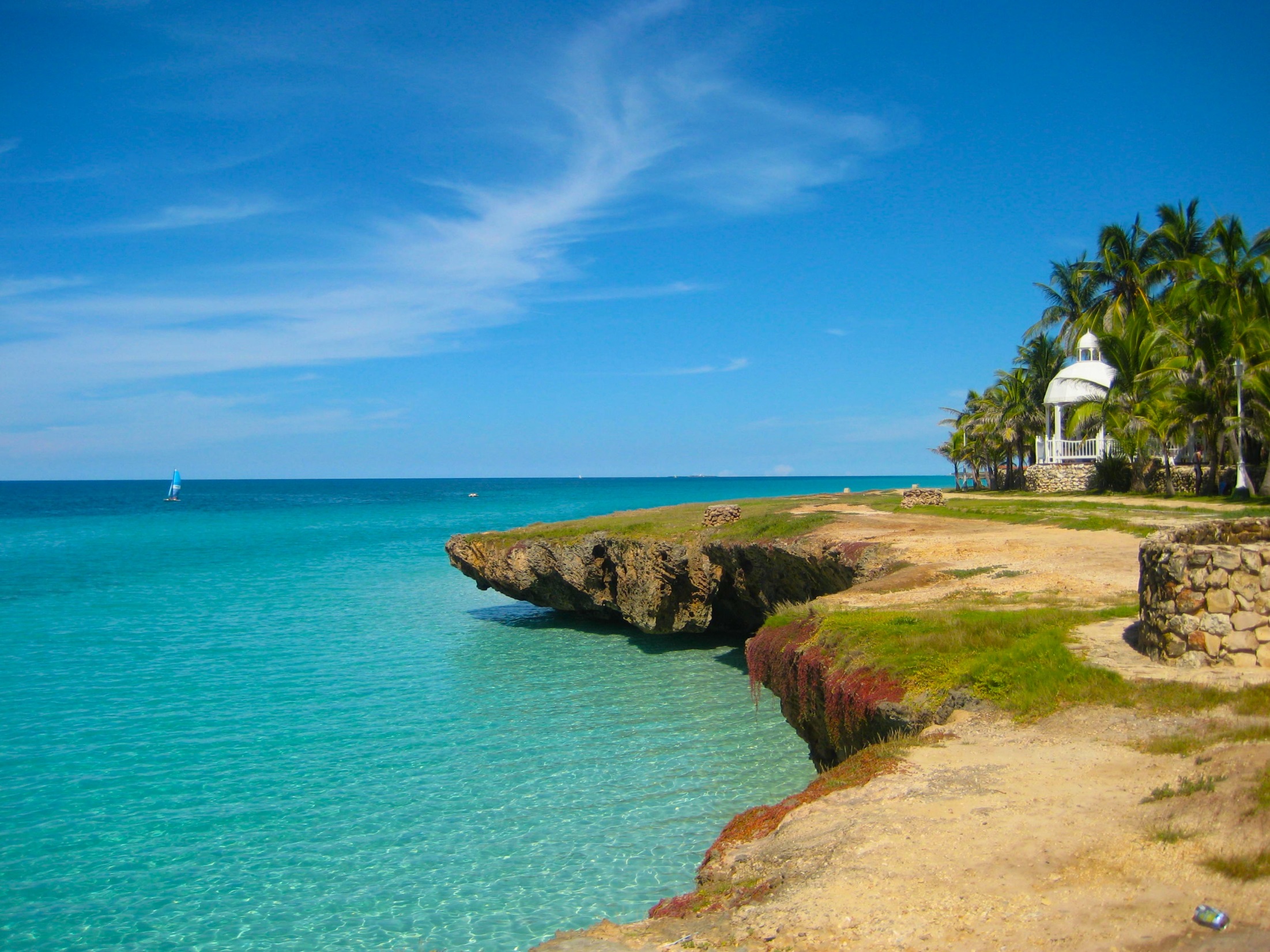 Natural Resources
28% of Cuba’s land is arable.

It’s most important export is sugar cane.
Other exports include: coffee, fish, fruits, & tobacco.

Tourism is a fast-growing industry.
Sugar cane Farm
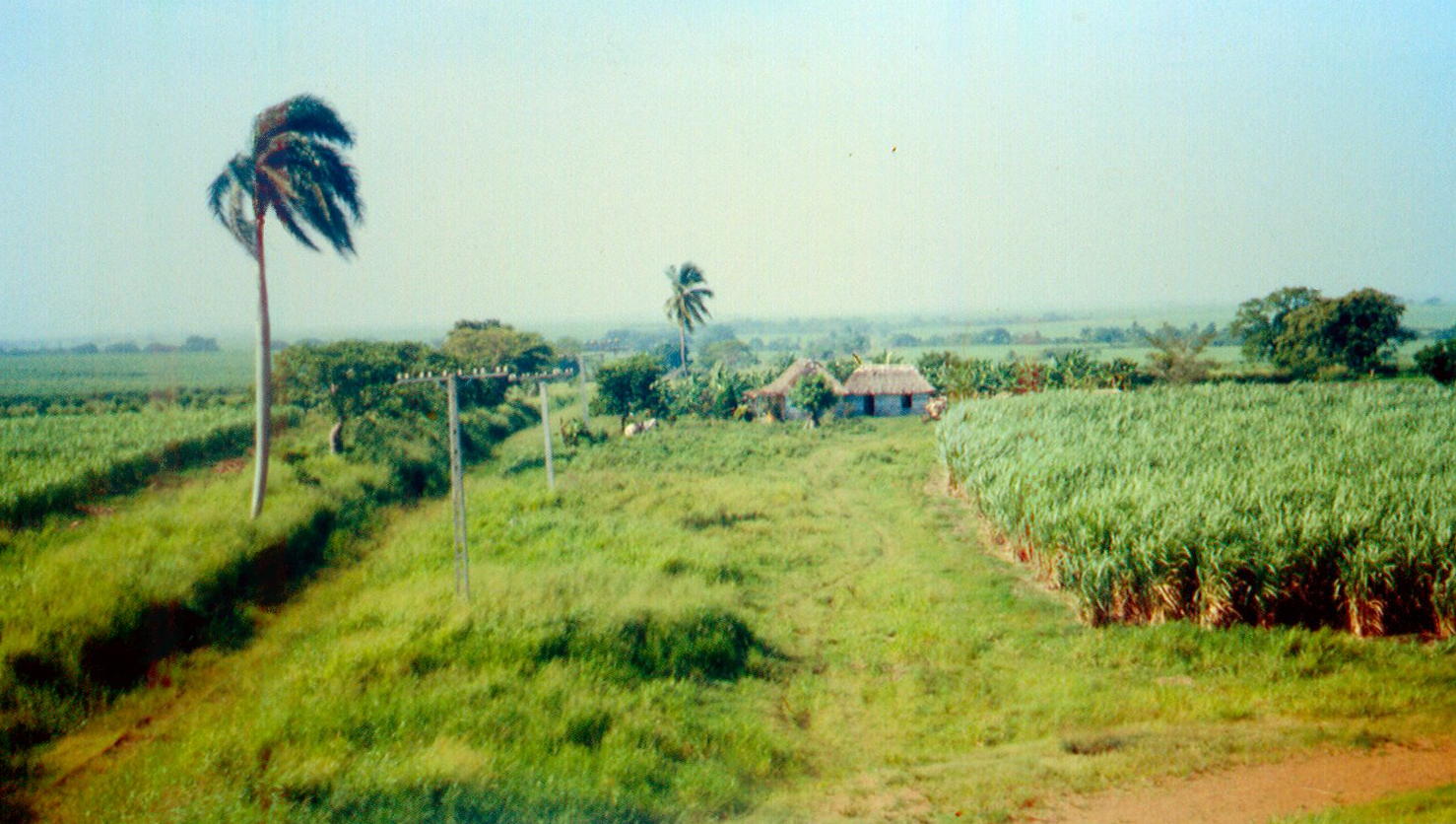 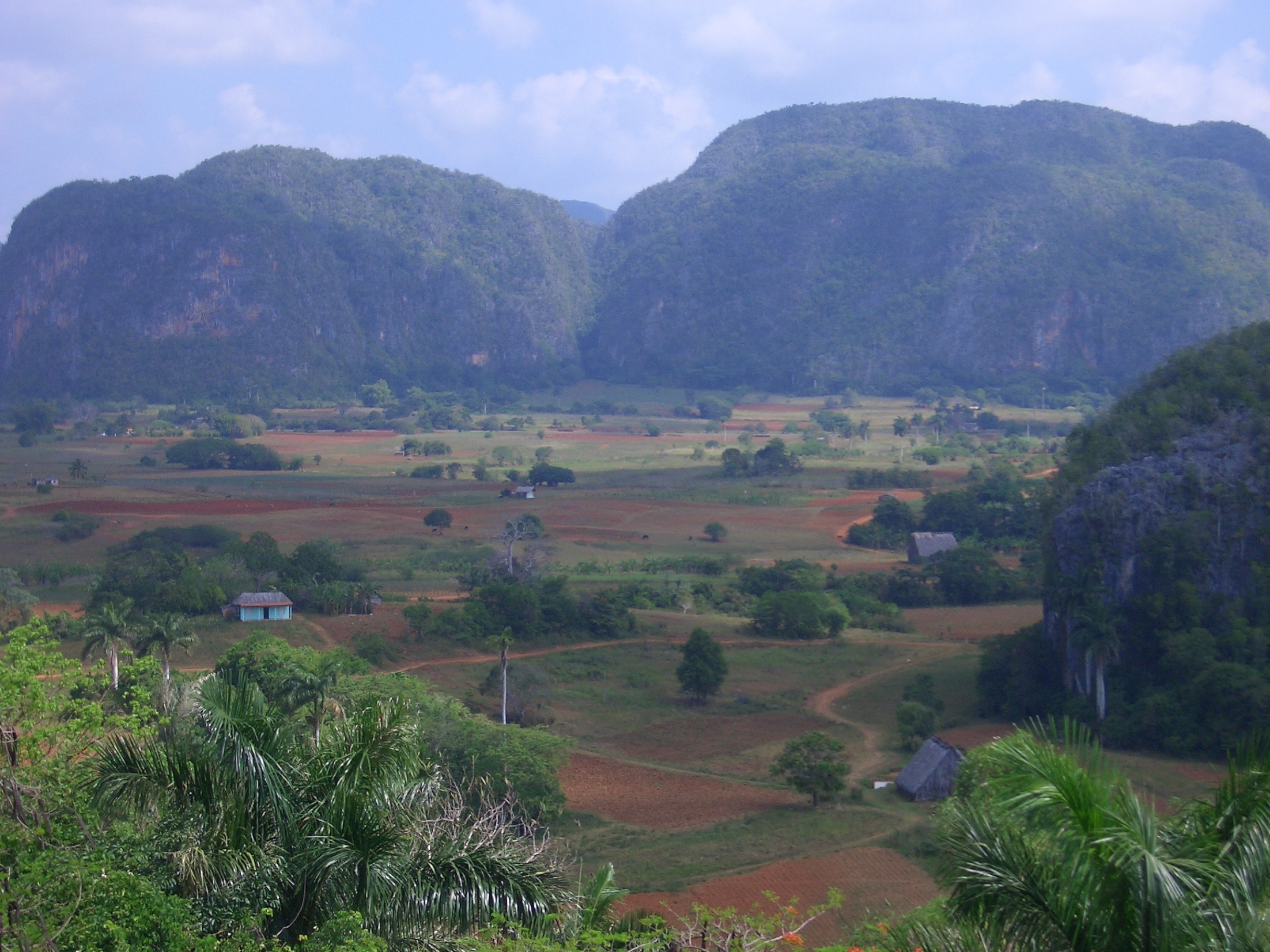 Where People Live
urban: 76%
rural: 24%

Havana is the largest city.
20% of Cubans live in Havana.
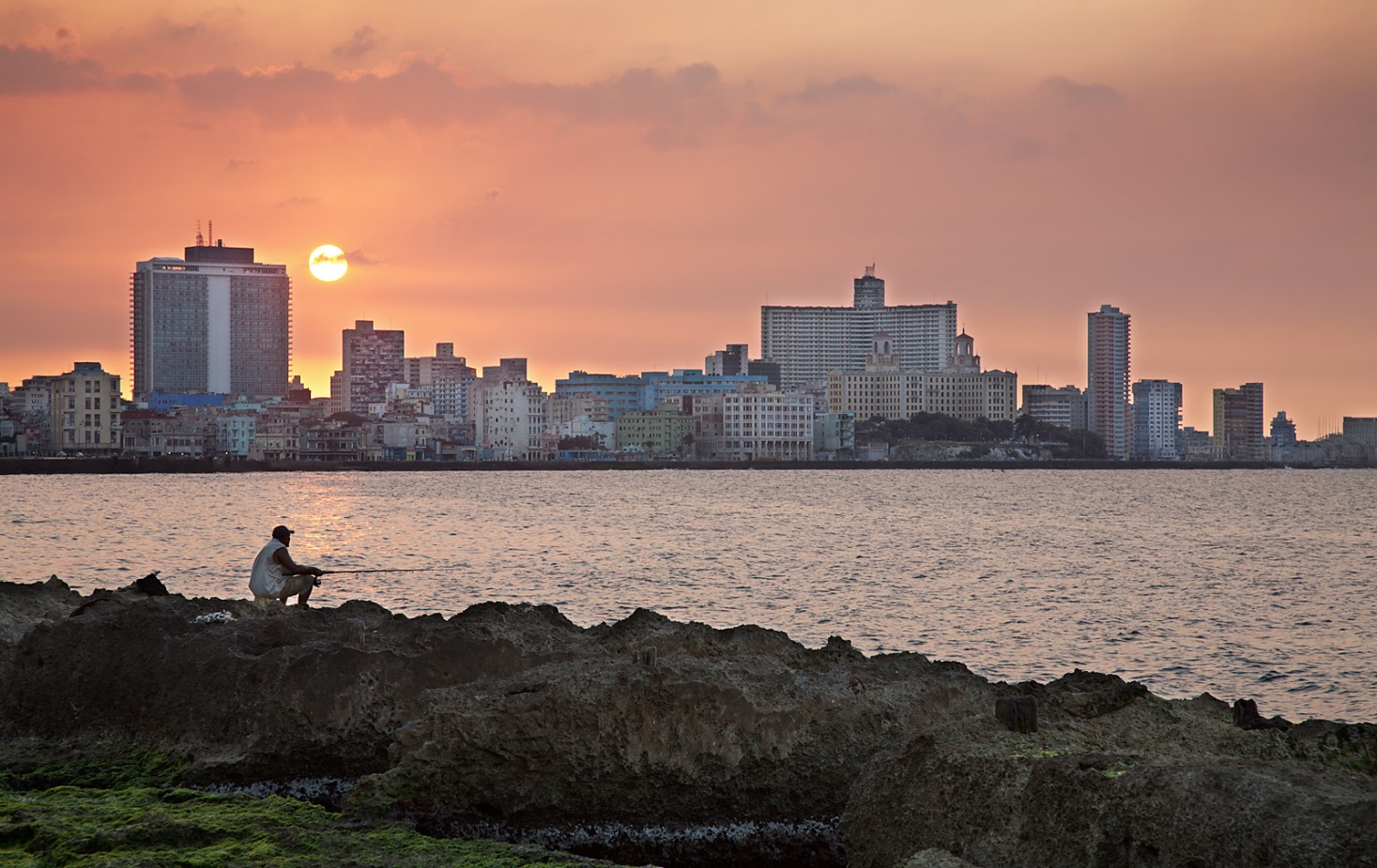 Havana
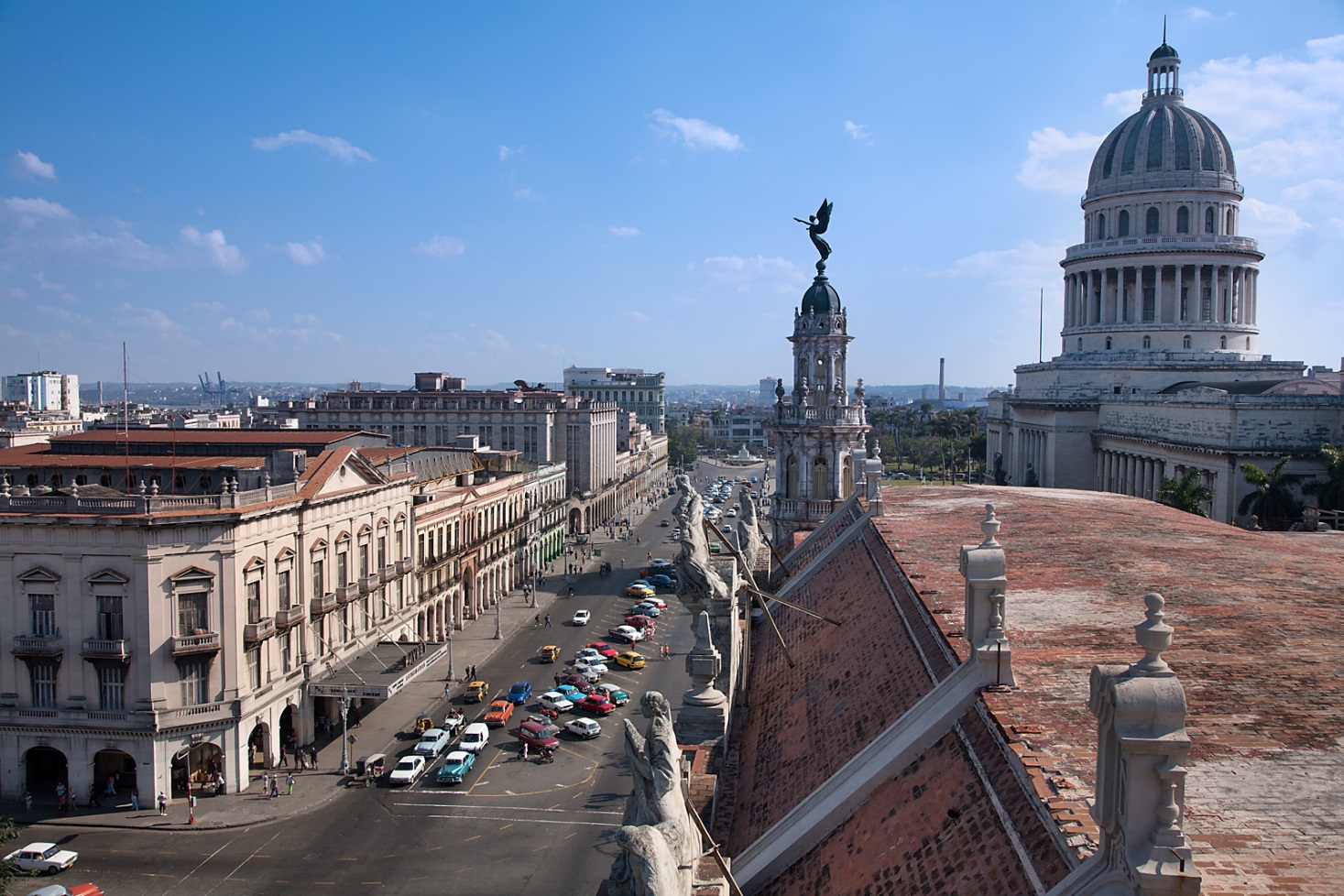 Havana
How They Trade
3 major seaports

Exports: sugar, nickel, tobacco, fish, medical products, citrus, coffee

Tourism 

Venezuela is Cuba’s largest trading partner; it sells oil to Cuba at a reduced price.
How They Trade
The Communist government of the Soviet Union helped support Cuba for many years.
When it collapsed in 1991, Cuba faced difficult times.

Trade from other countries does not bring in enough money to meet needs of Cuba’s people.
Government sometimes orders businesses & factories to close.
Also orders blackouts—times when all electricity is cut off in order to save electricity.
Brazil
Location
Brazil is on the eastern side of South America, along the coast of the Atlantic Ocean.

It shares a border with nearly every country in South America!

Amazon River and other large rivers stretch across Brazil.
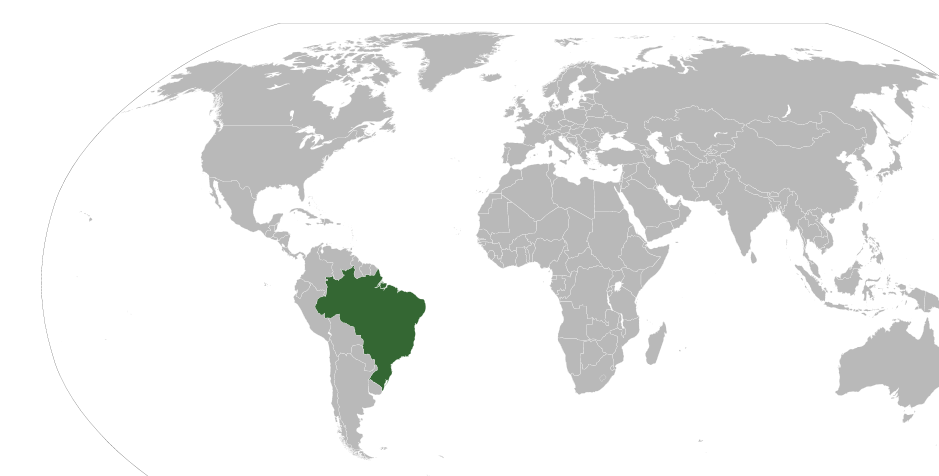 Climate
Brazil’s location on the equator gives it the climate needed to support one of the world’s largest rain forests.

Its climate is mostly hot and tropical.

In the south, the climate is temperate (mild).
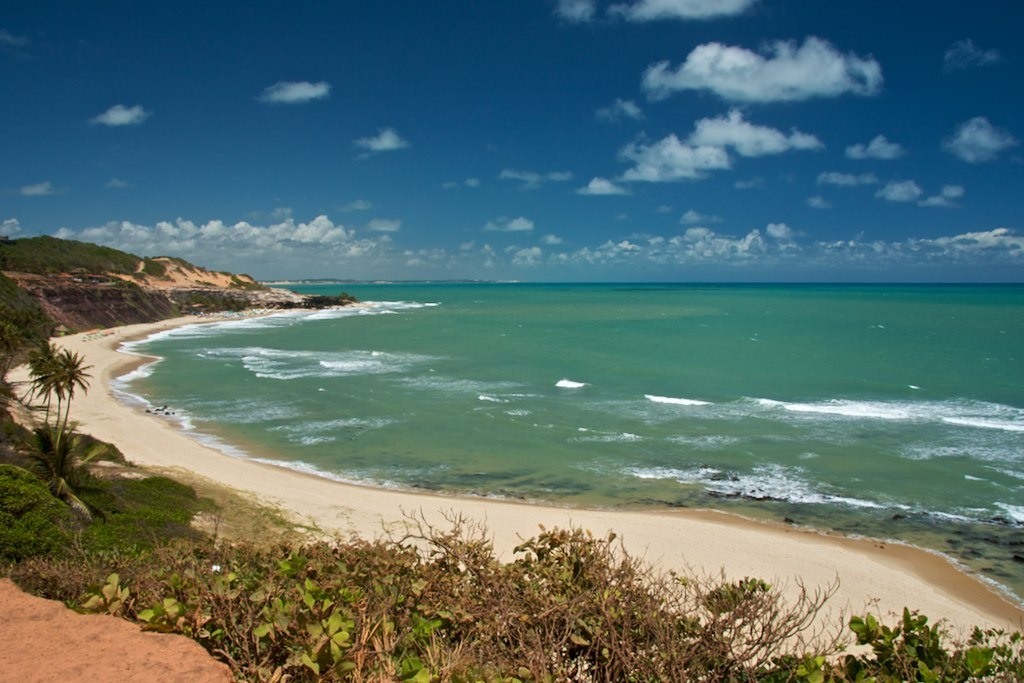 Natural Resources
Only 7% of land is arable, but Brazil makes the most of this resource.

Farmers grow 1/3rd of the world’s coffee, and lead the world in production of oranges, papayas, sugar cane, and soybeans.

Only the US exports more farm products than Brazil.
Coffee Plantation
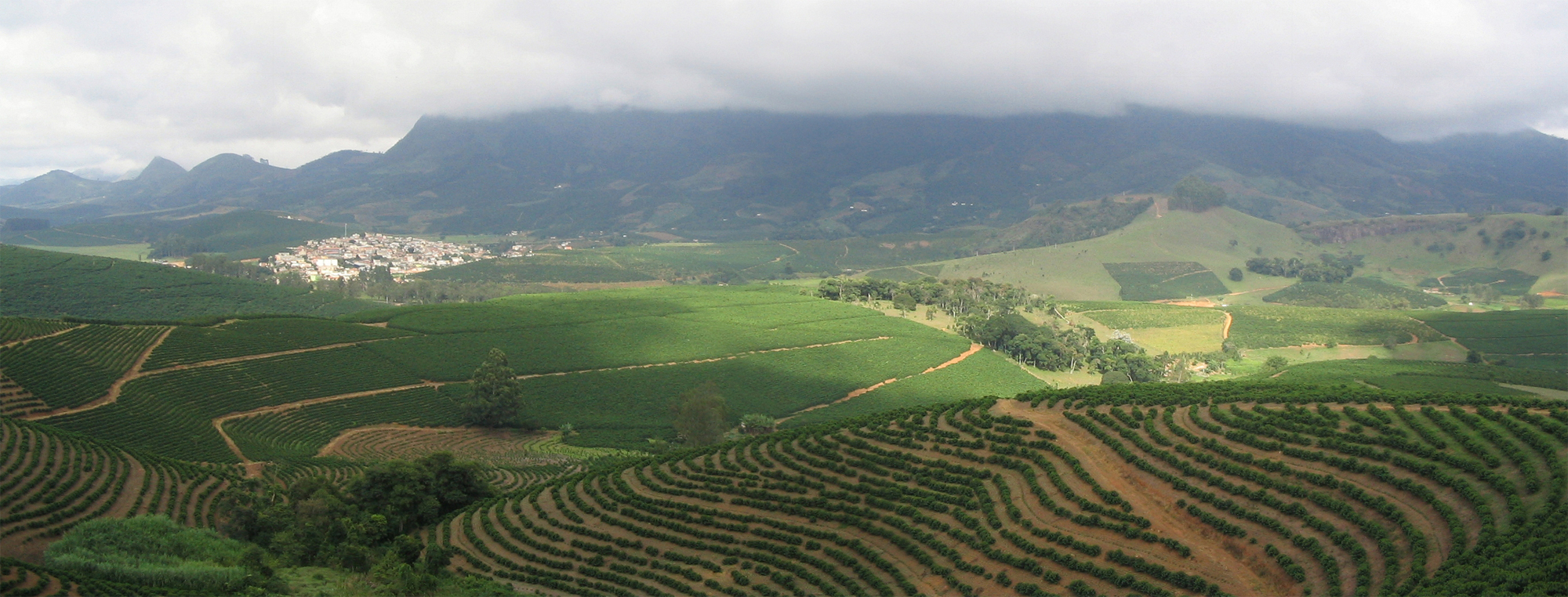 Where People Live
urban: 84%
rural: 16%

It’s the most populated country in Latin America.
It’s the largest Portuguese-speaking country in the world.

Most Brazilians live along the coasts; 80% live within 200 miles of the ocean.
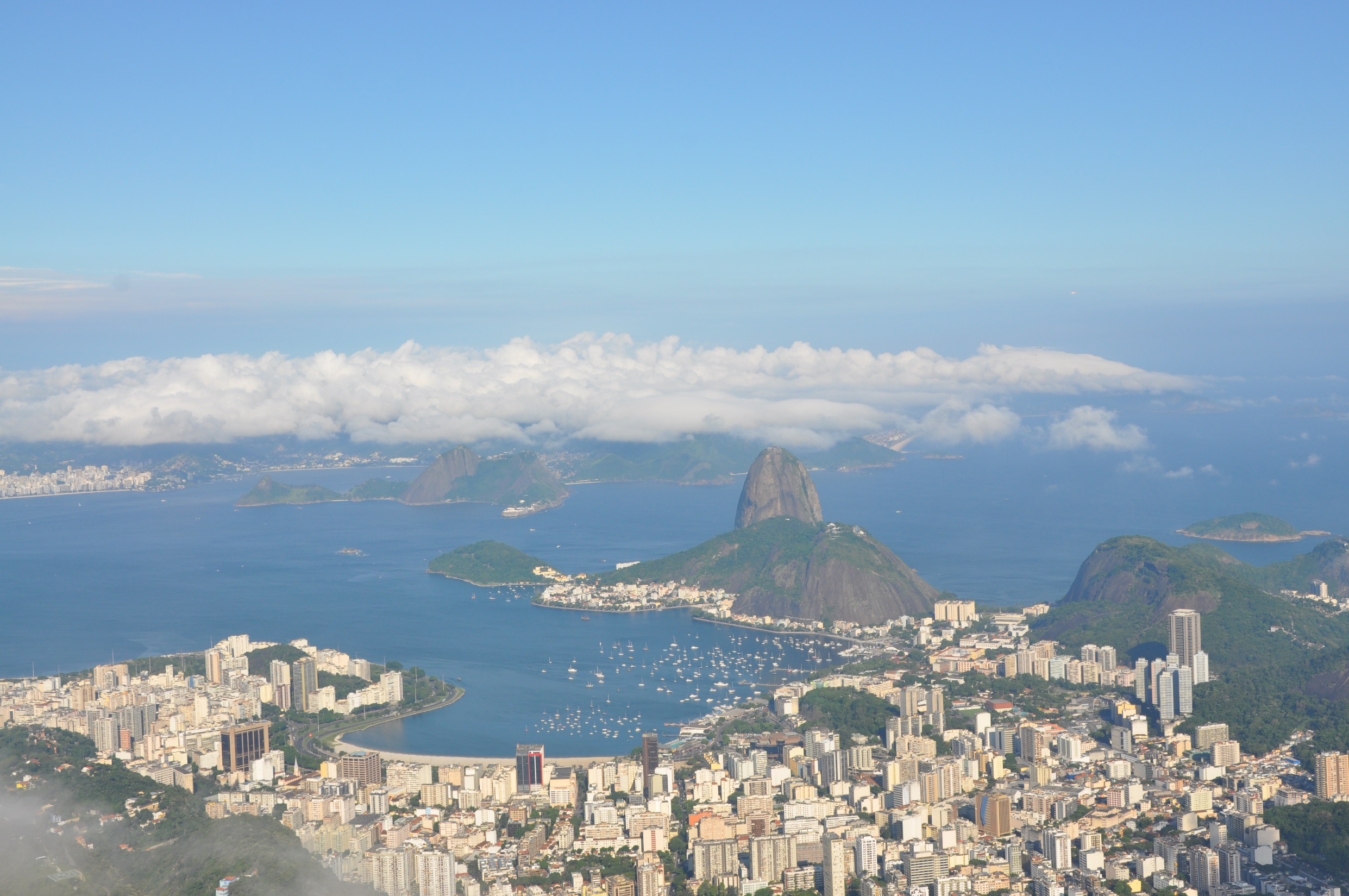 Havana
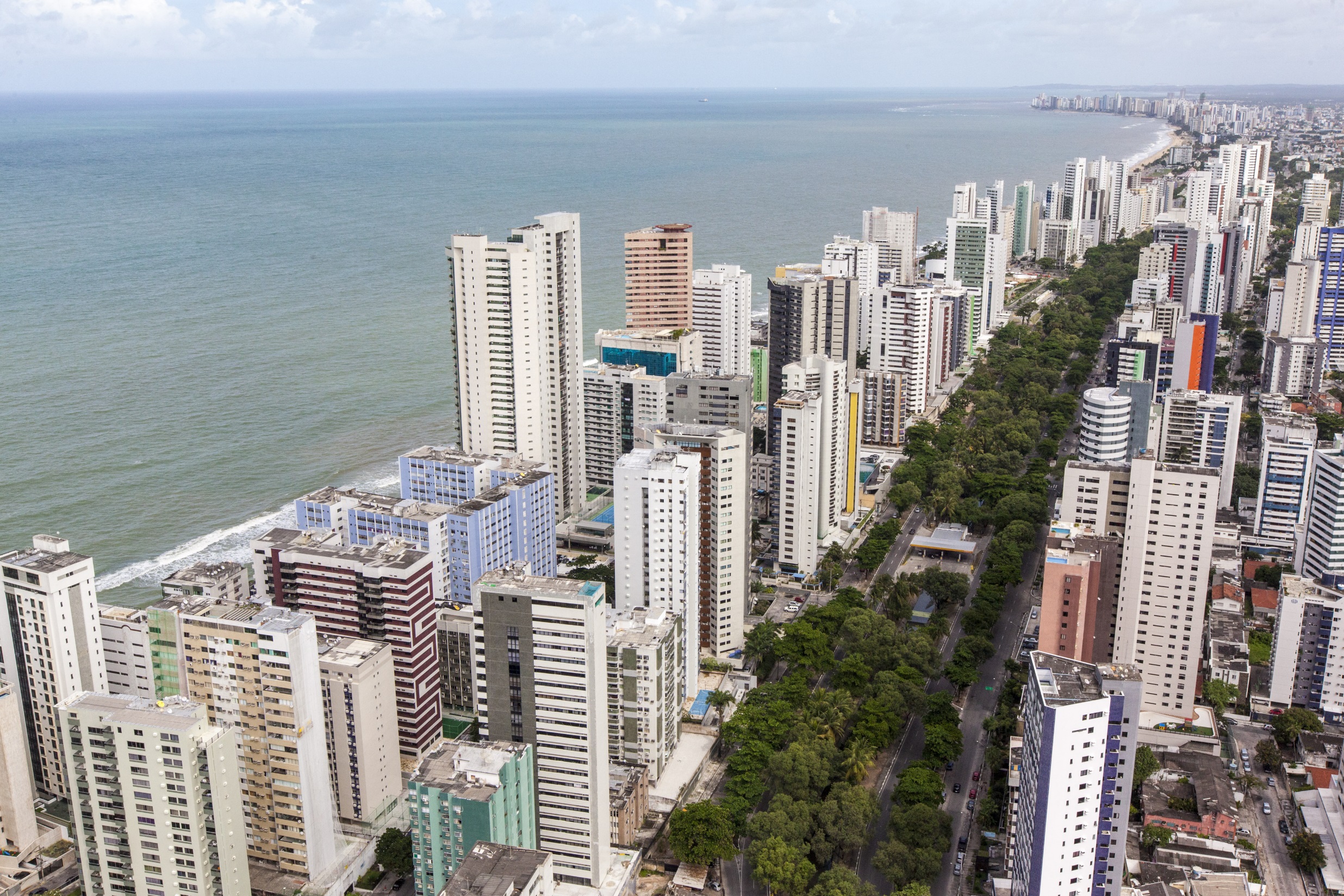 Havana
How They Trade
7 major seaports

Exports: transportation equipment, iron ore, soybeans, footwear, coffee, autos, sugar, fruits

tourism
Amazon Rainforest attracts many visitors.
Beaches are another attraction.

USA is Brazil’s largest trading partner.
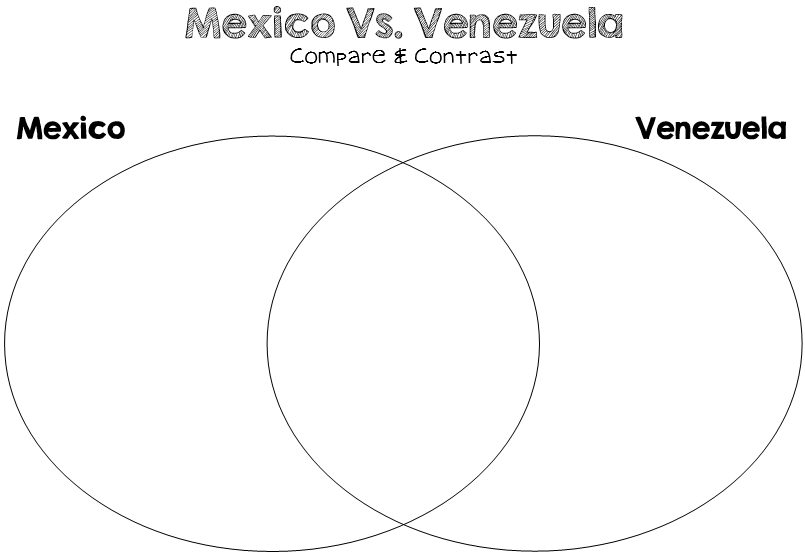 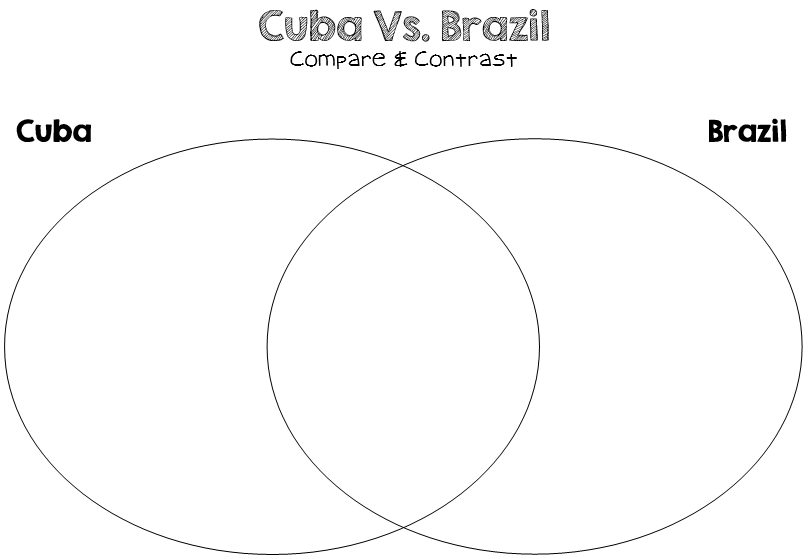